May 2016
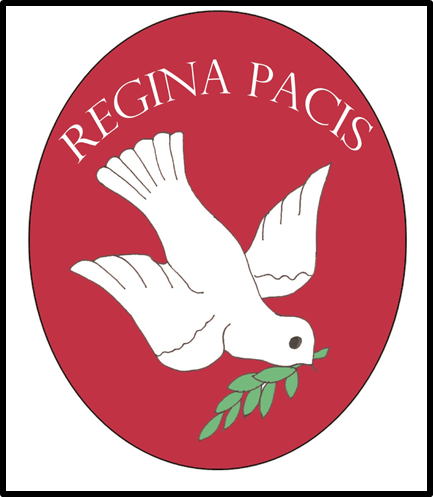 With Christ in our hearts, together we grow
https://www.youtube.com/watch?v=ipm6nZ9OyLg&safe=active
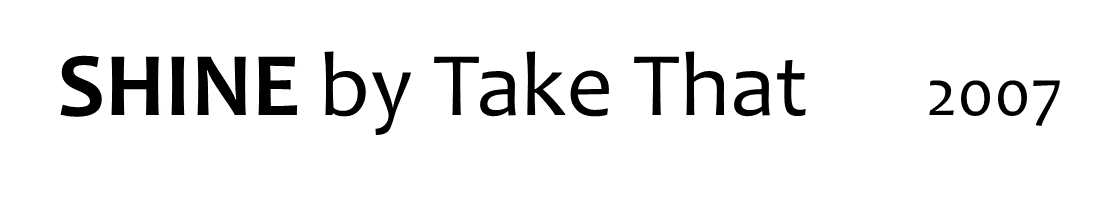 Welcome to our ‘Values’ assembly
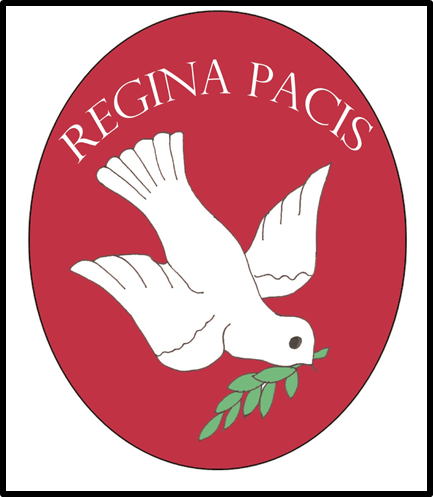 A value is a principle that guides behaviour
Week 1
Values that have been discussed so far:
Peace
Courage
Hope
Equality
Compassion
Love
Trust
Respect
In May we will be exploring:
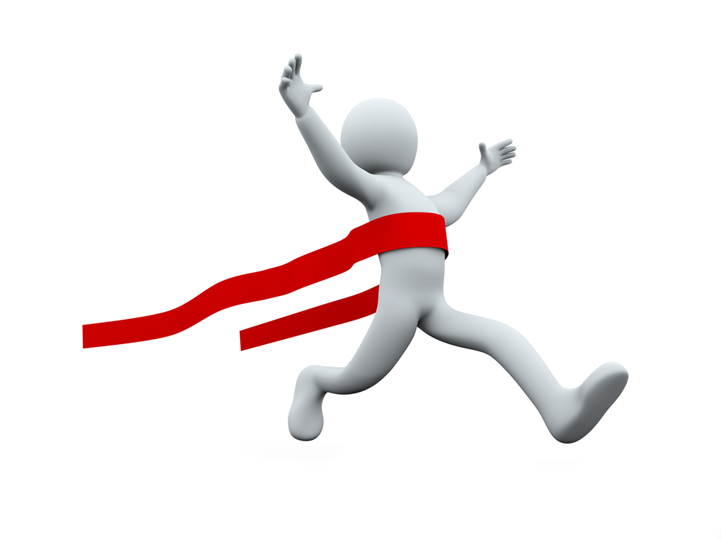 Self-Belief
Self Belief
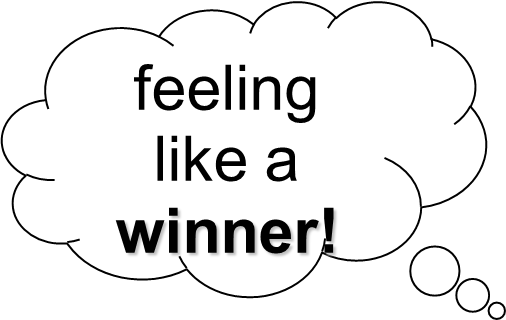 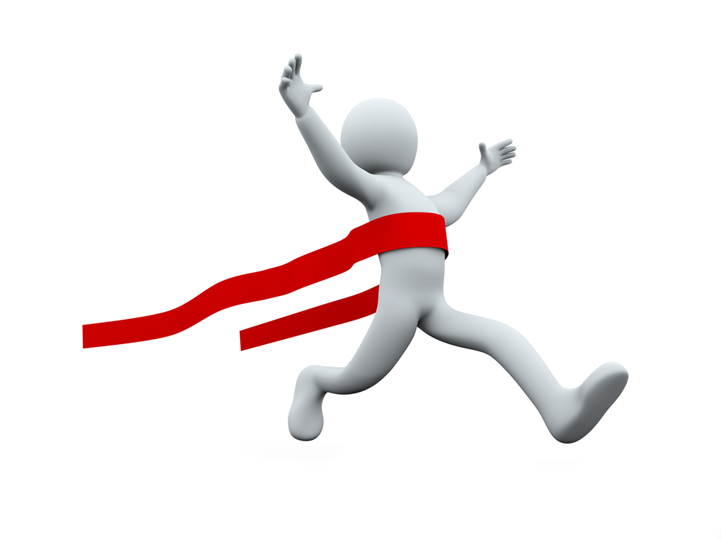 How can you increase your Self- belief?
Try your very best at everything you do! 

Don’t let yourself give up when things go wrong! 

Realise that hard work and effort lead to the rewards you want – and not what other people want
These people have all achieved their goals …but they have WORKED HARD FOR THEM!
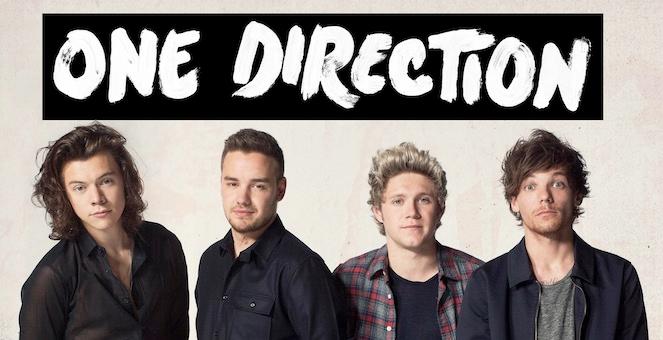 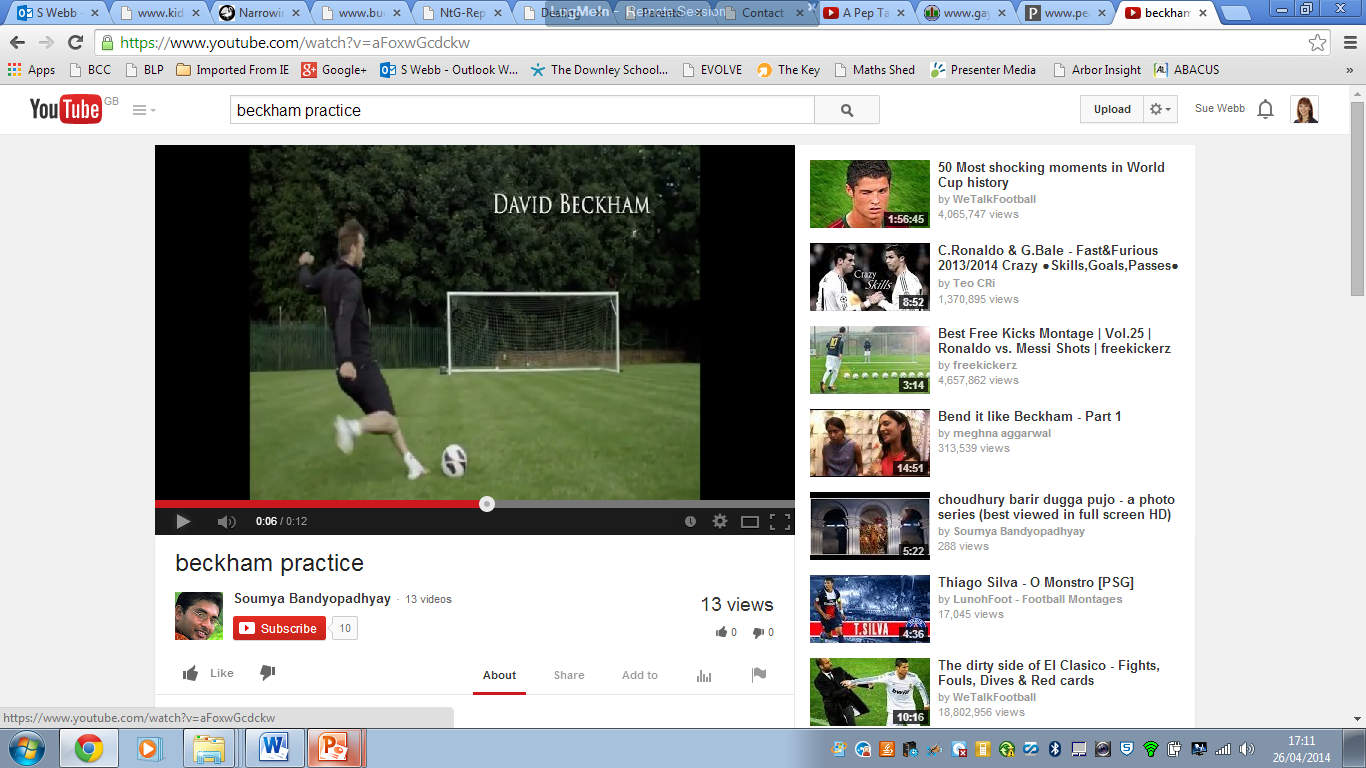 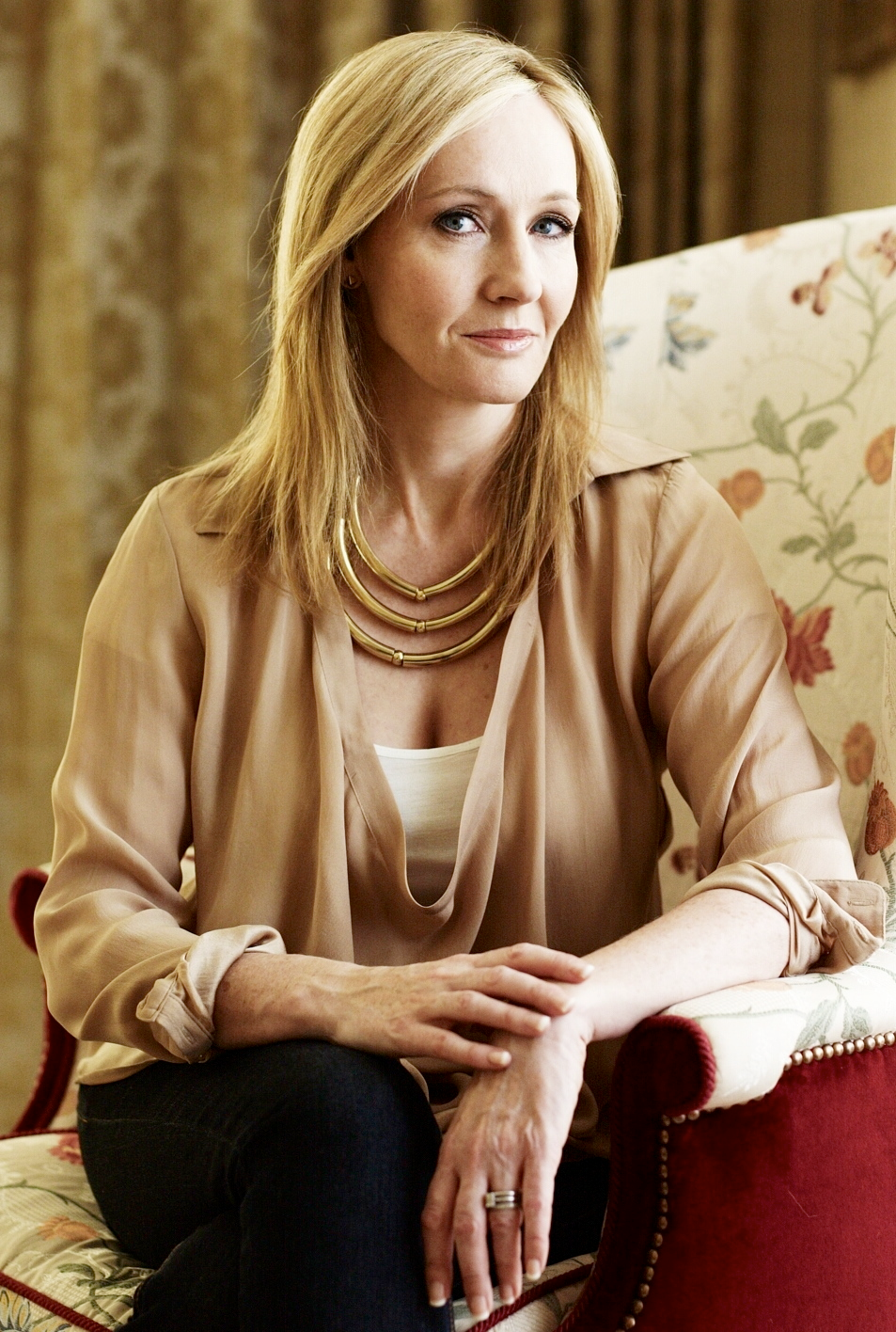 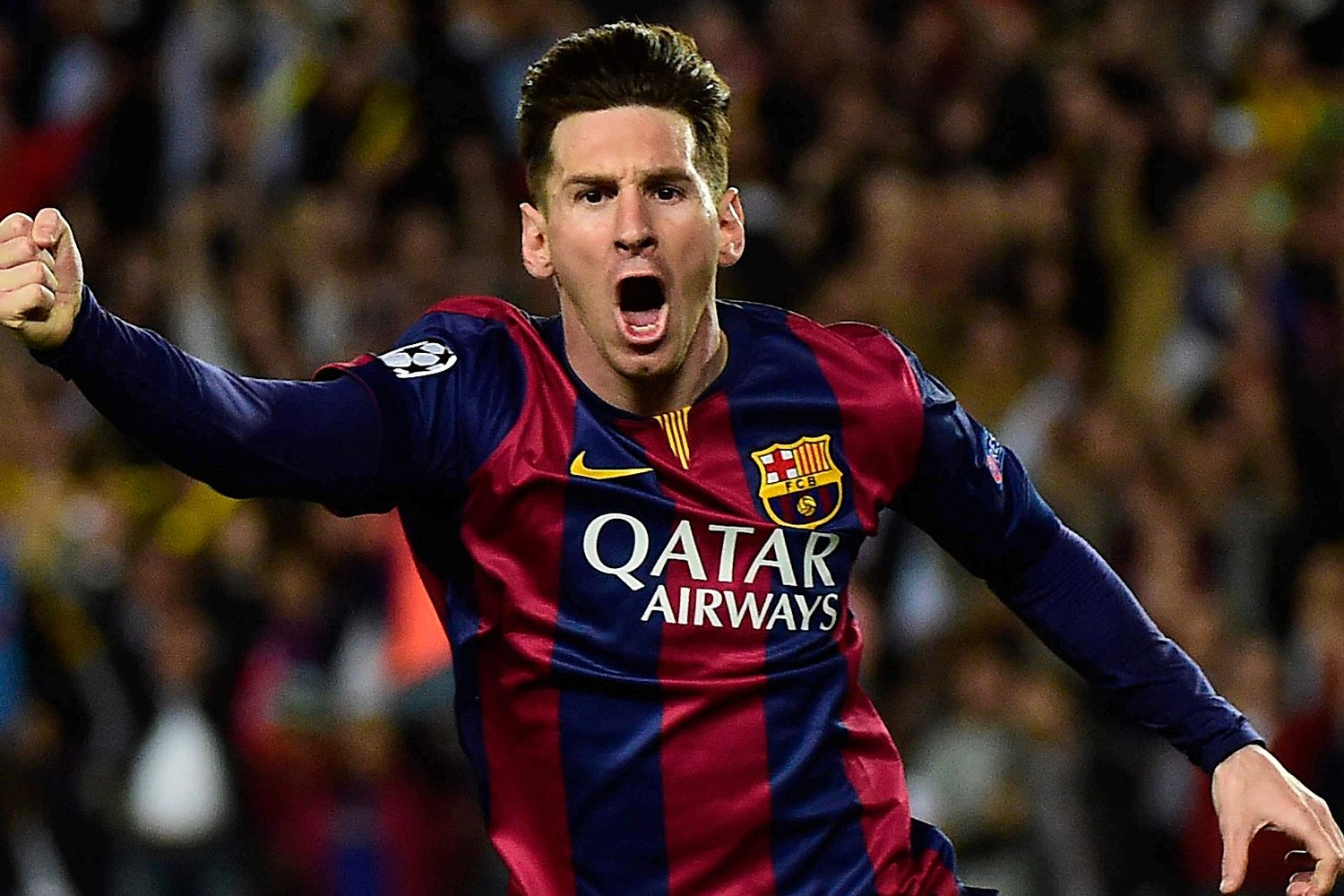